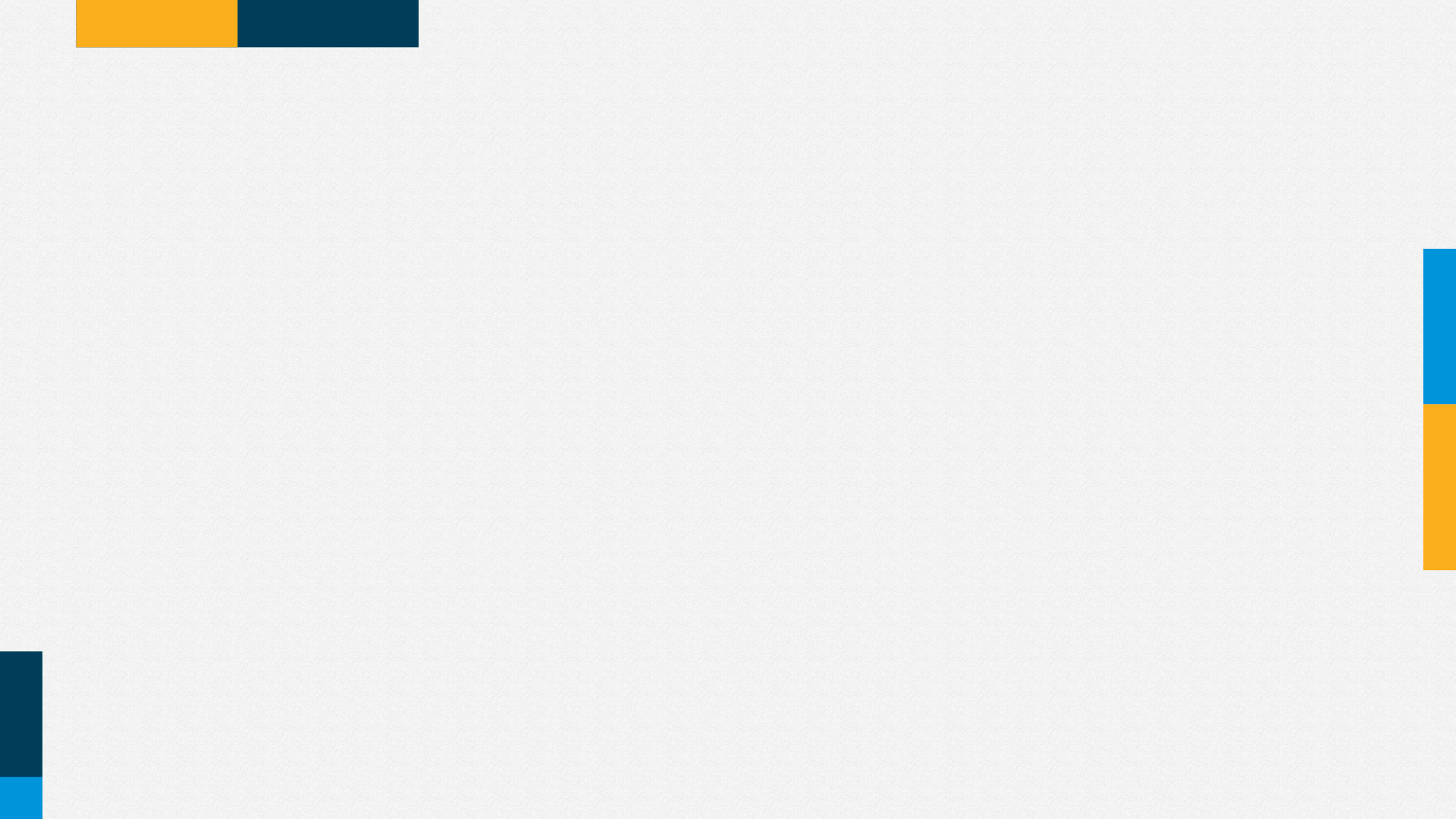 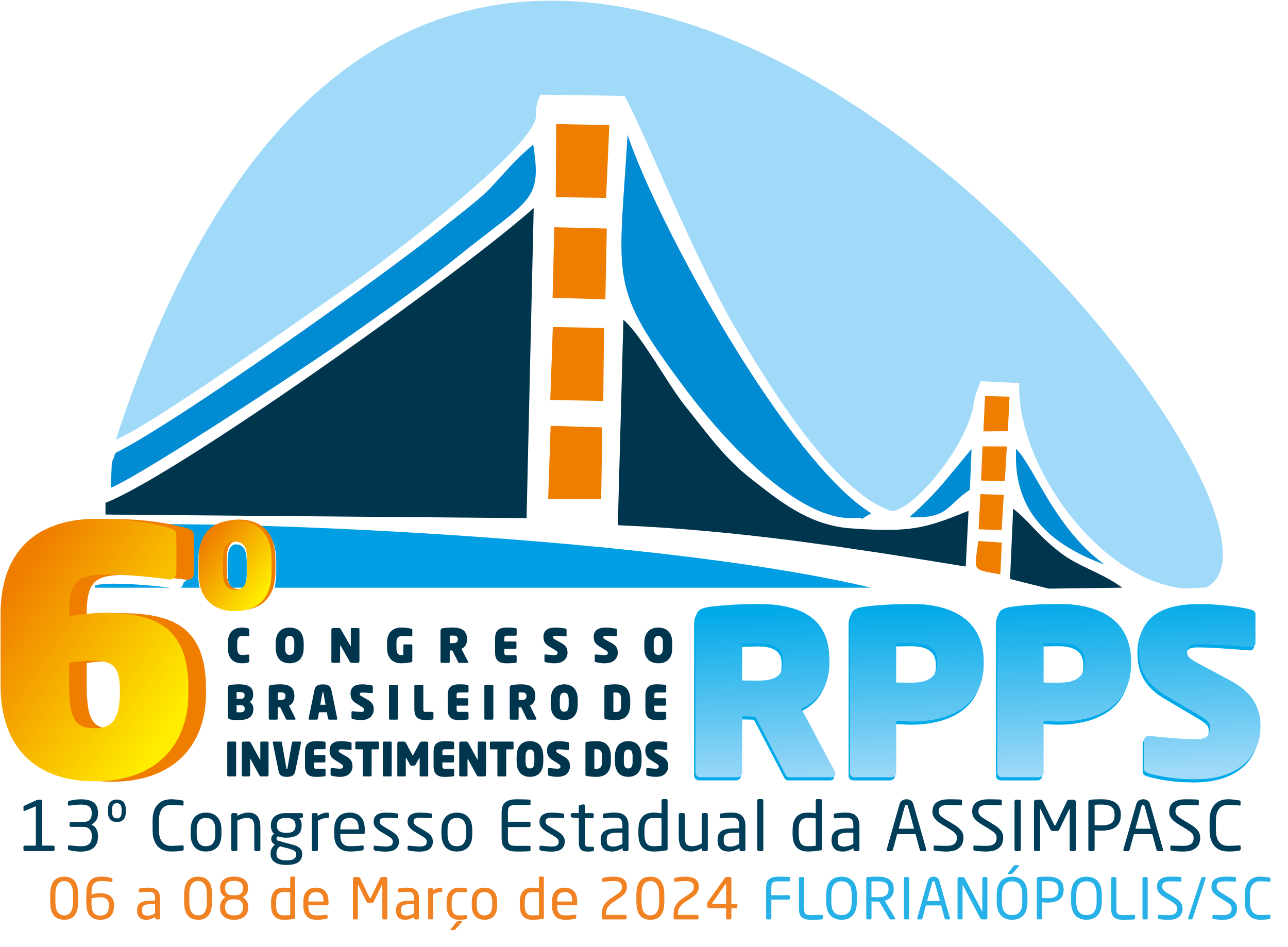 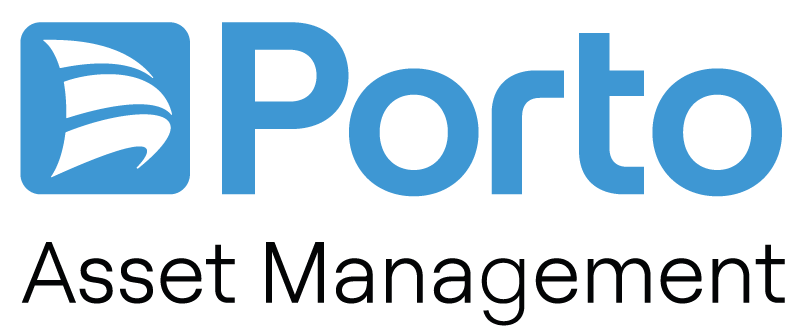 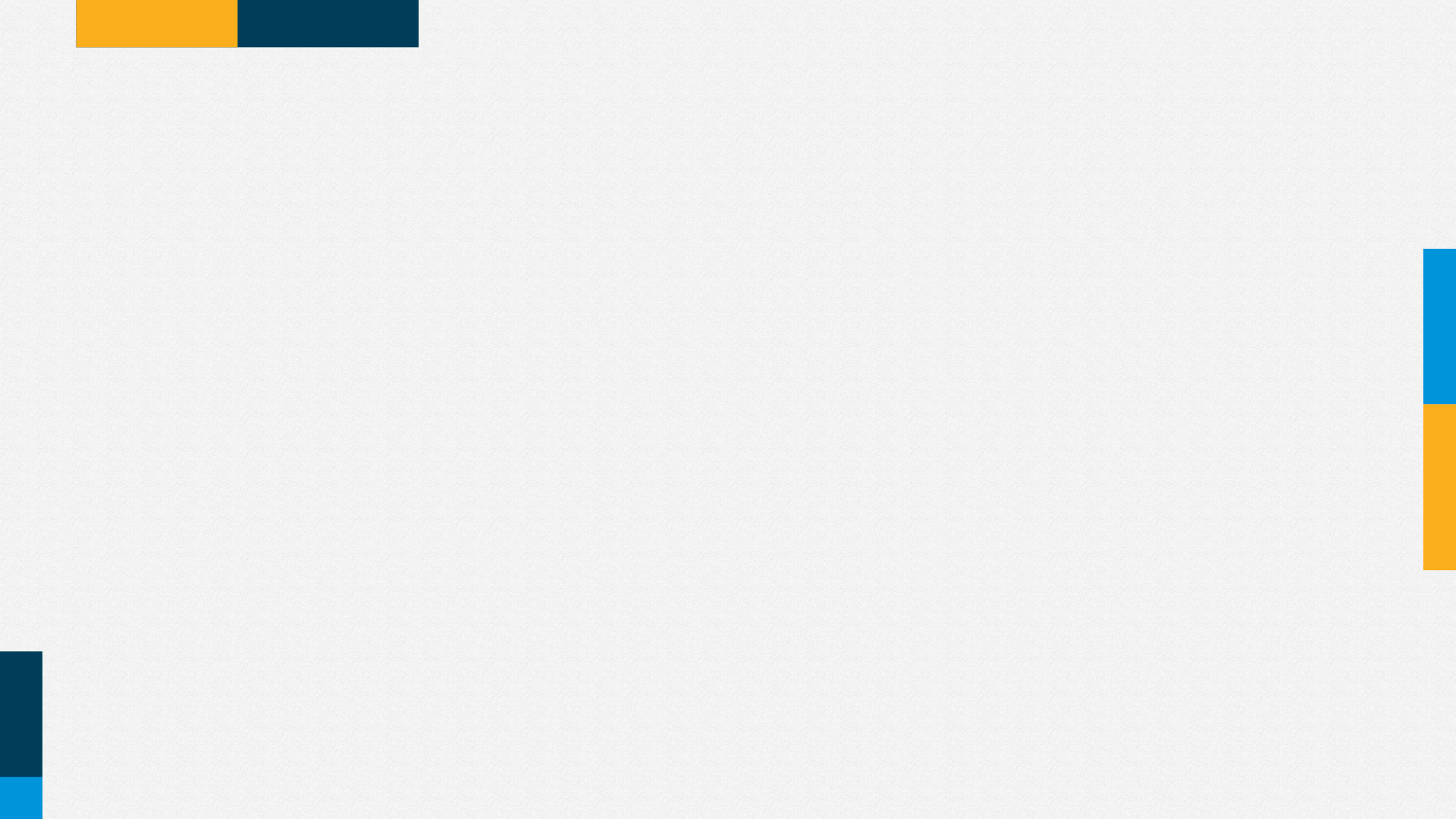 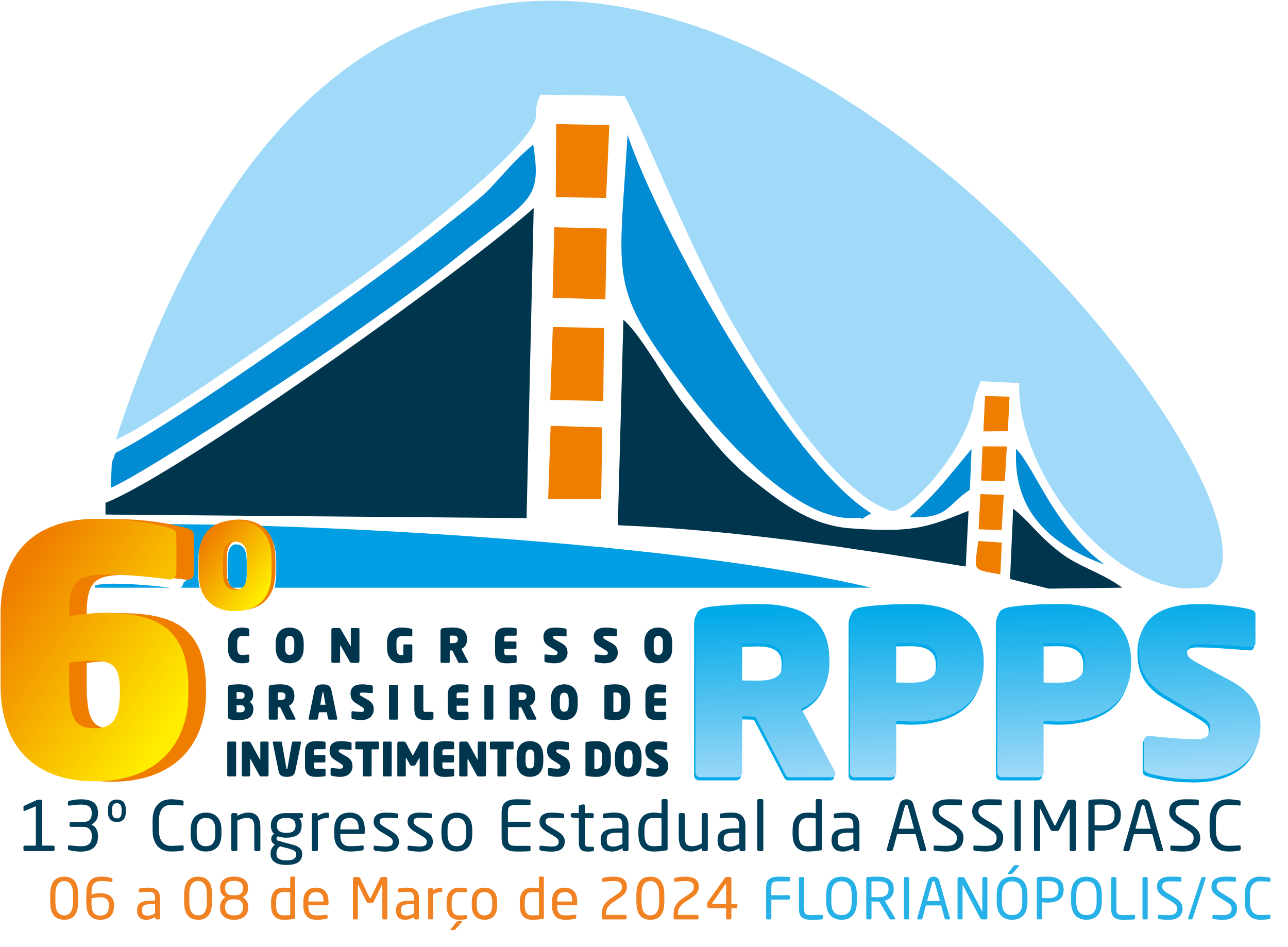 25 
Regionais
56 
Sucursais
Grupo PORTO
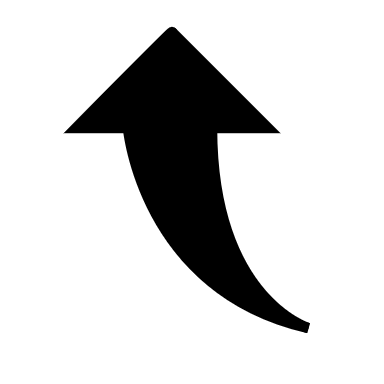 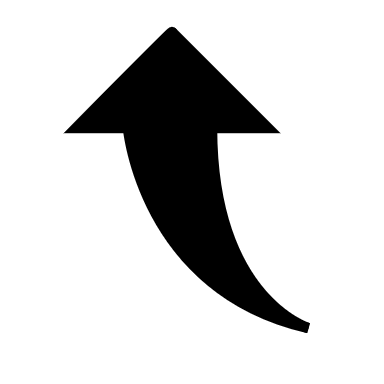 306 
Centros automotivos
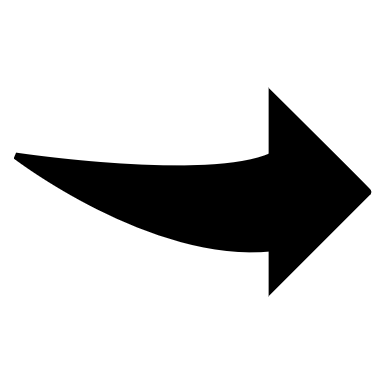 Brasil
Um dos maiores grupos econômicos do País;
12,9 mil funcionários;
Mais de 15,9 milhões de clientes;
Líder em seguro de automóvel e residencial;
78 anos de história: uma marca de confiança!
Referência em atendimento.
AM1
MA1
PA1
CE1
RN - 1
PB - 1
PI1
PE- 1
TO0
AL- 1
SE- 1
BA1
MT1
DF1
GO1
MG1
MS1
ES- 1
SP30
Premiações
RJ-6
PR1
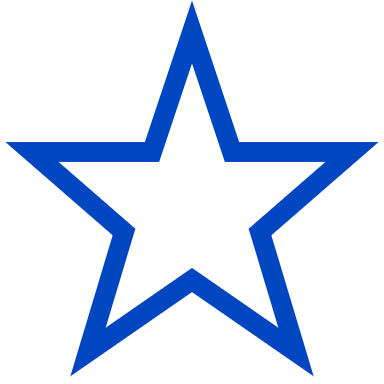 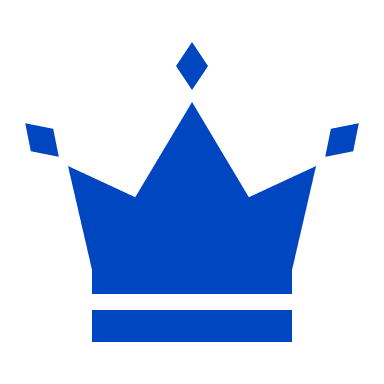 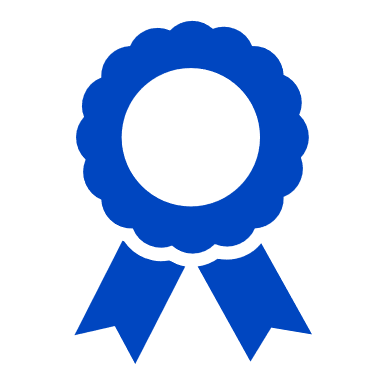 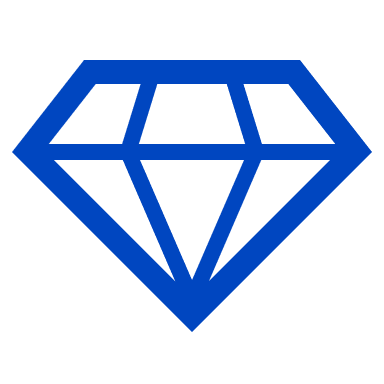 SC1
2ª Marca mais forte do país pelo ranking da Brand Finance
Top of Mind
Na categoria seguradoras
RS1
16ª marca mais valiosa pela interbrand
Top 10 melhores empresas para se trabalhar pelo
GPTW
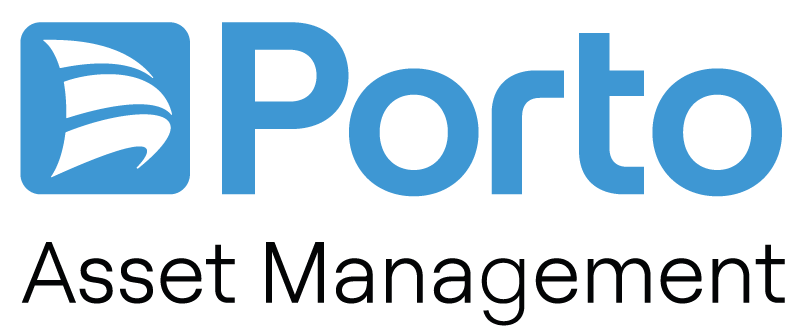 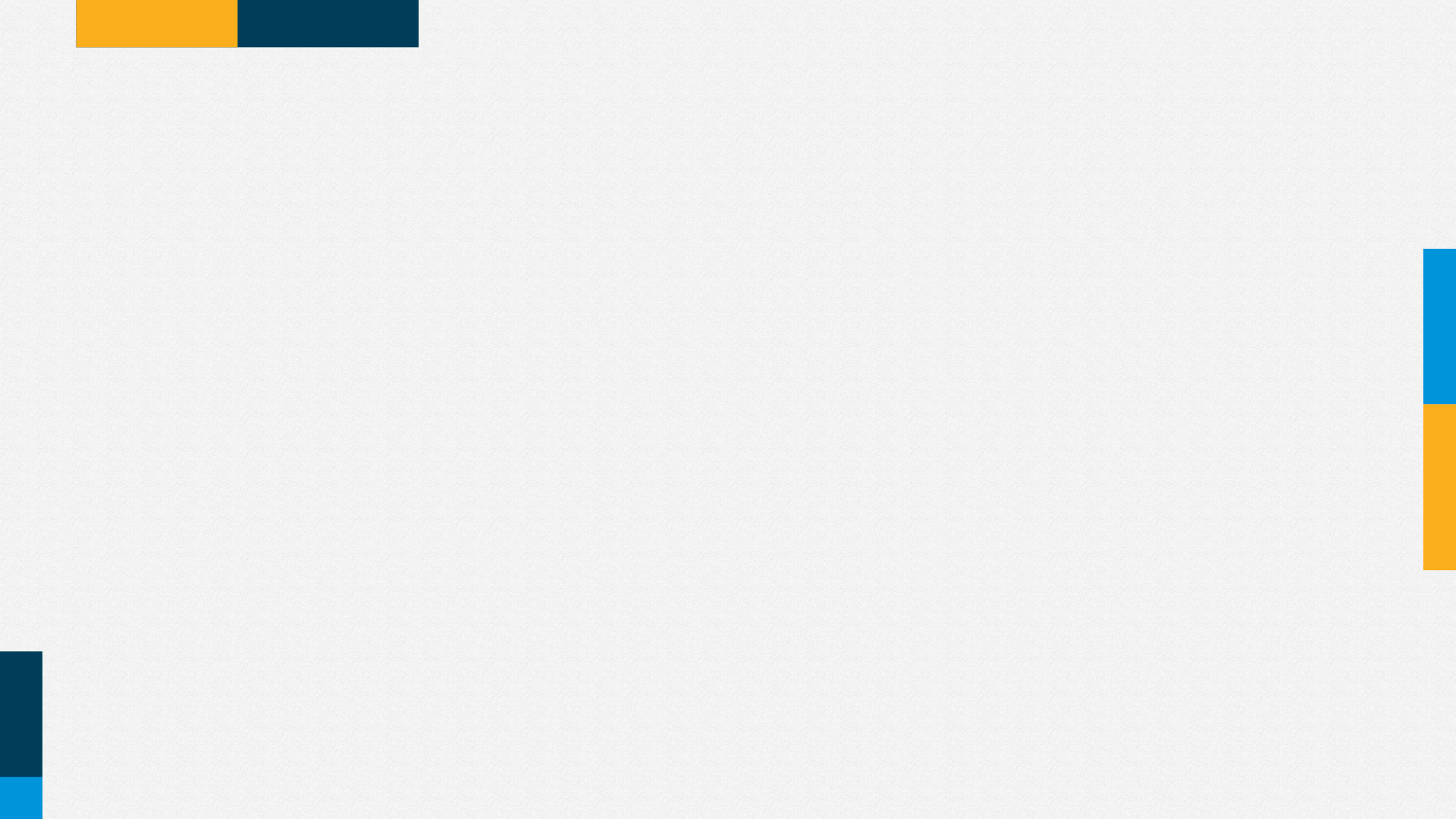 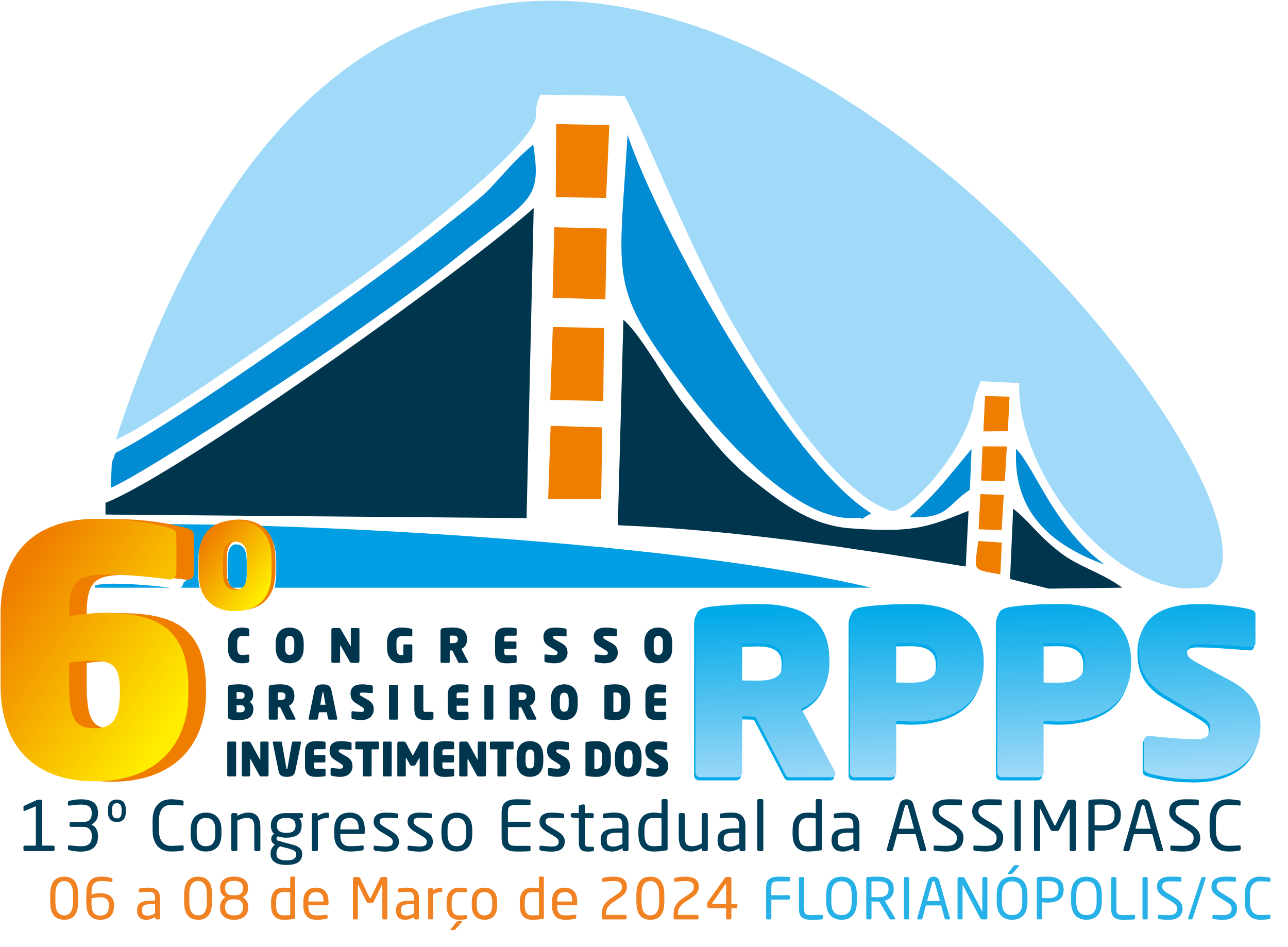 PORTO ASSET
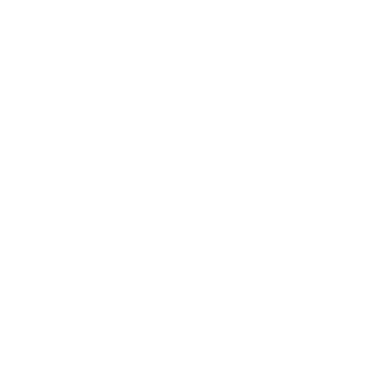 Solidez do Grupo Porto
Equipe experiente, com histórico na Gestão de Renda Fixa, Renda Variável, Crédito Privado e Multimercado
66 profissionais de investimento, sendo 32 ligados diretamente a gestão
Gestão ativa 
Forte gerenciamento de risco
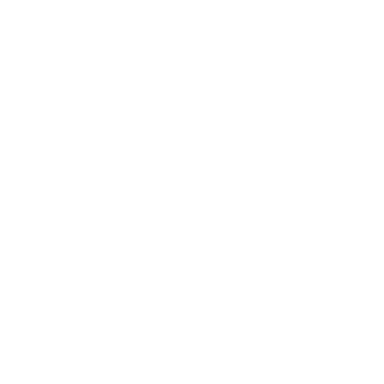 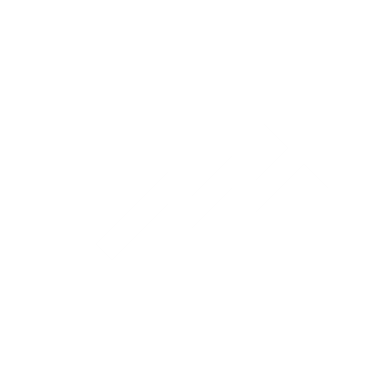 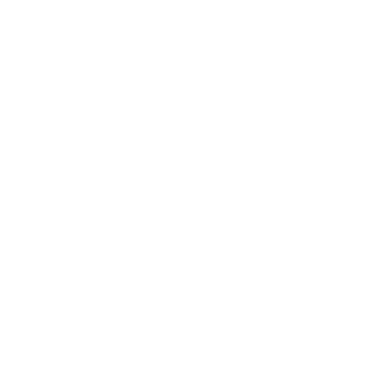 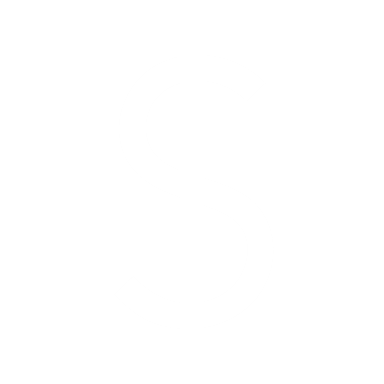 Excelente
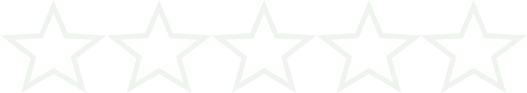 Qualidade de Gestão de Investimentos
Pela Fitch Ratings
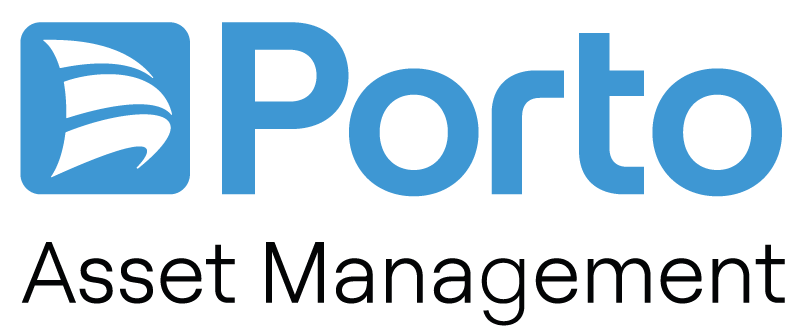 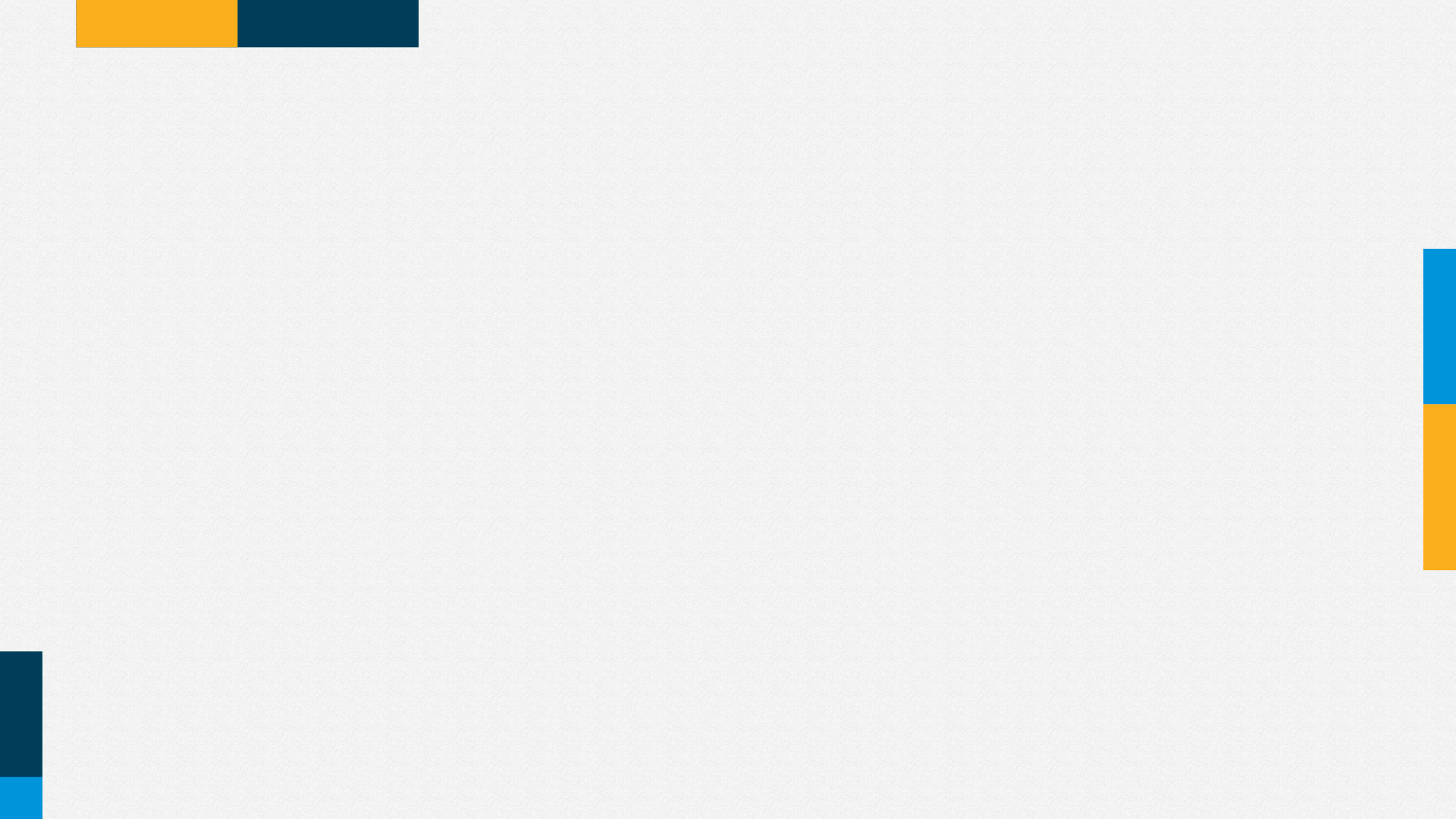 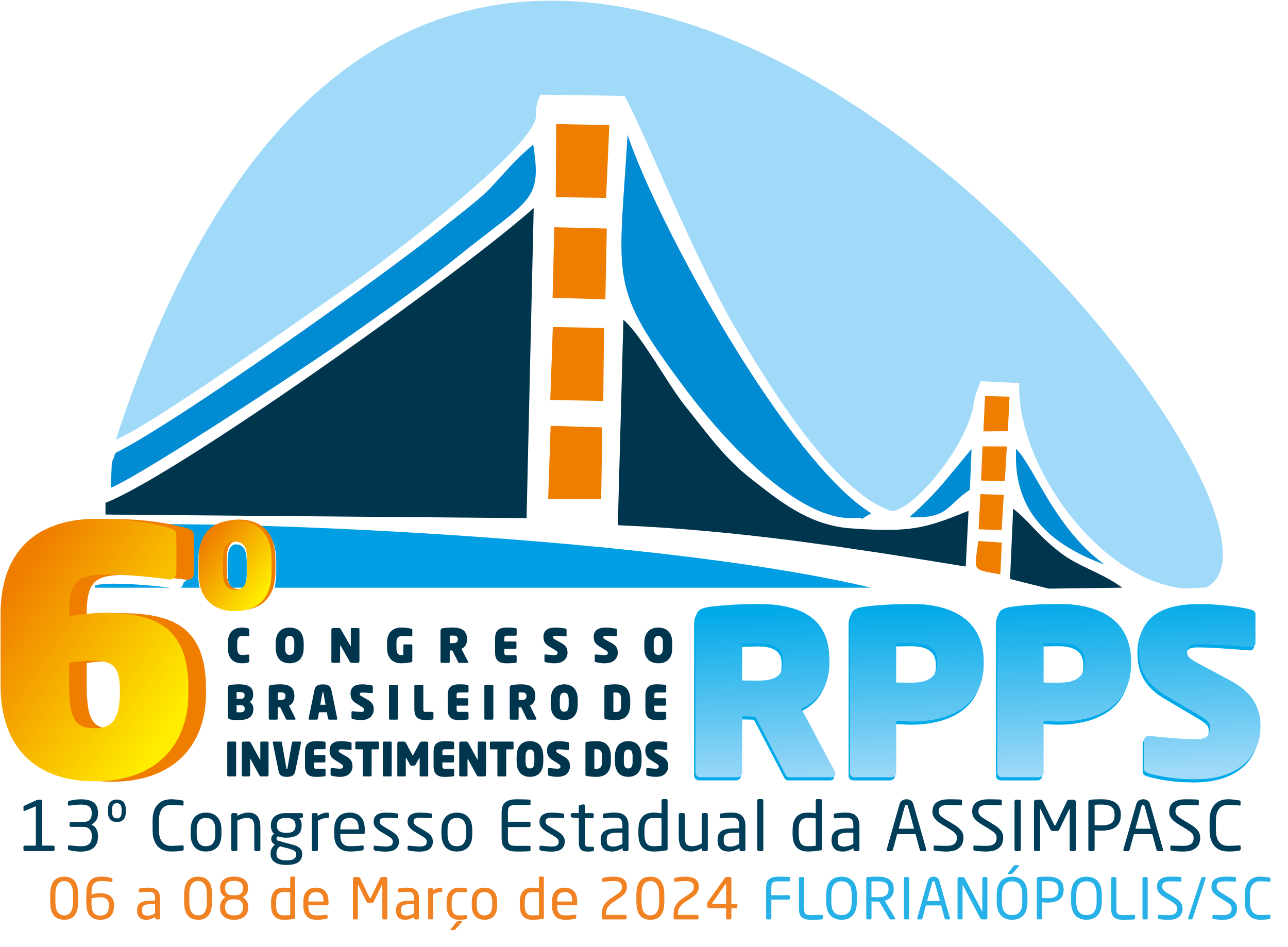 ATIVOS SOB GESTÃO (R$ Bi)
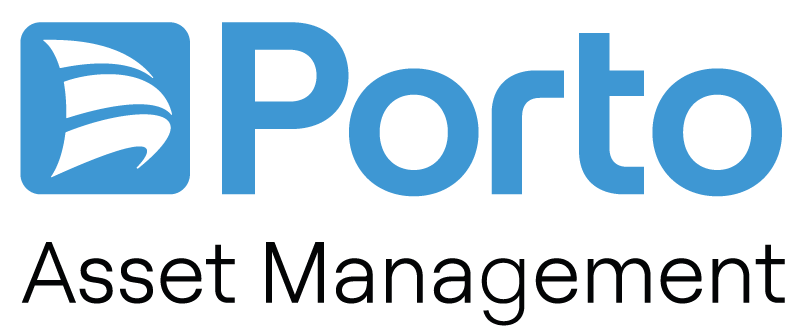 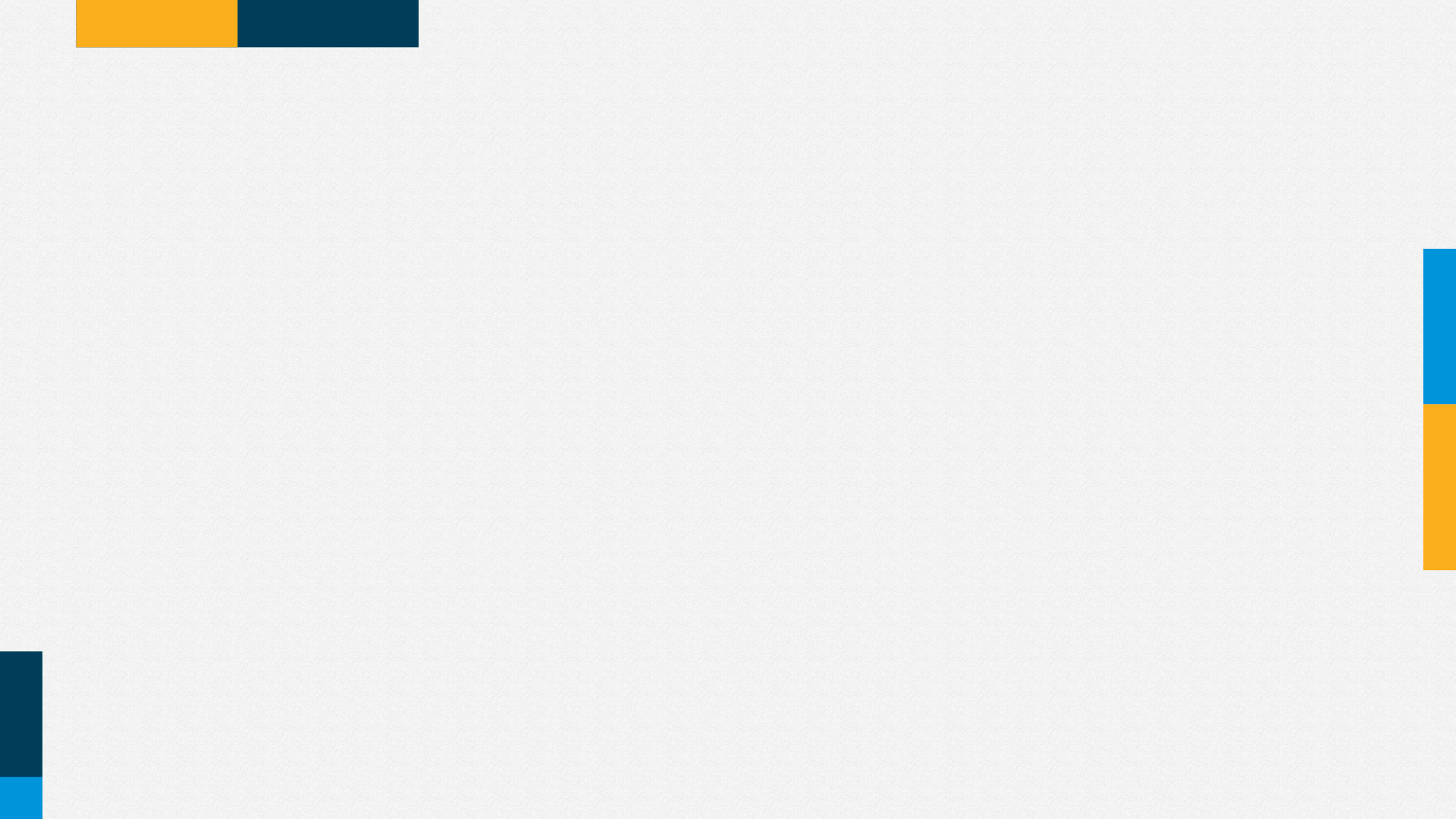 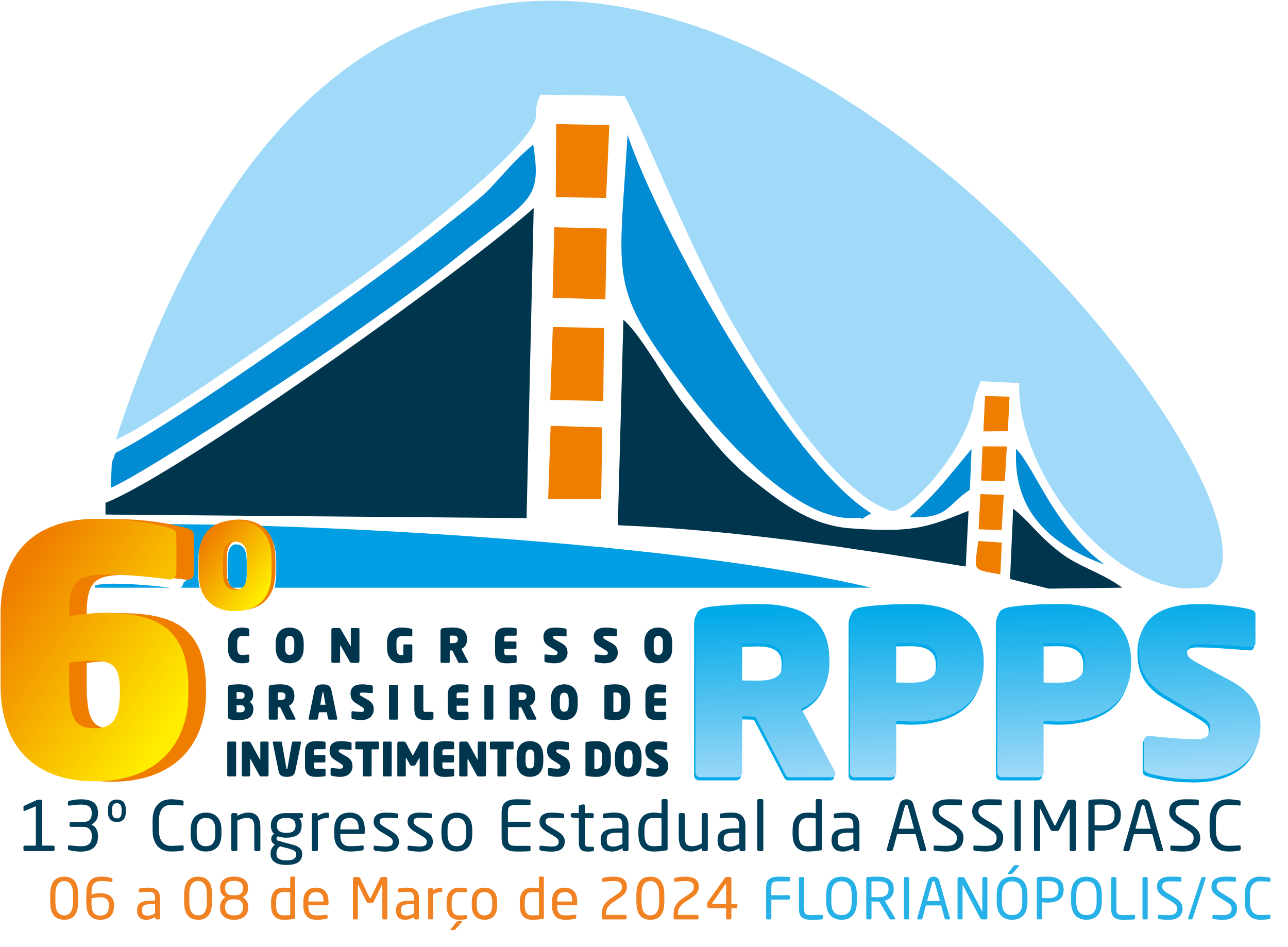 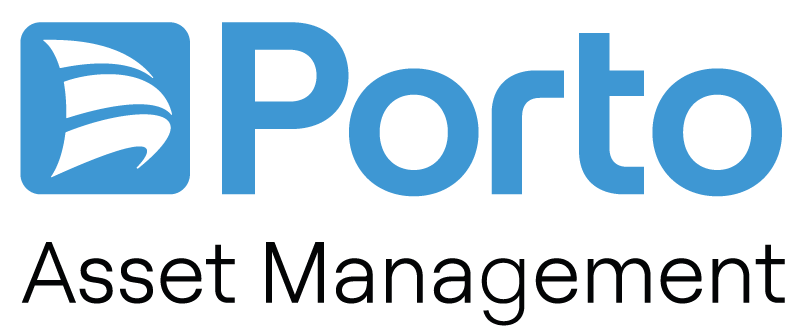 SELECIONANDO FUNDOS - RV
Leitura extensa de material especializado, de diferentes fontes
Identificar os gestores e equipes que estiverem a frente de cada estratégia em cada período.
Crie sua metodologia para efetuar comparações justas e efetivas
Busque os fundos que tiverem melhor performance  no ano atual e ano anterior, ou períodos de 24, 36 meses.
Considere as exceções de fundos que não existiam nos períodos avaliados
Cuidado com os vieses !
O mercado de Fundos de Investimentos é complexo. São diversas métricas e análises para avaliar diferentes produtos através da compilação e interpretação de uma enorme quantidade de informações técnicas.
7.939 
Fundos de Ações 
(Fundos categoria CVM Ações, filtrado no Quantum)
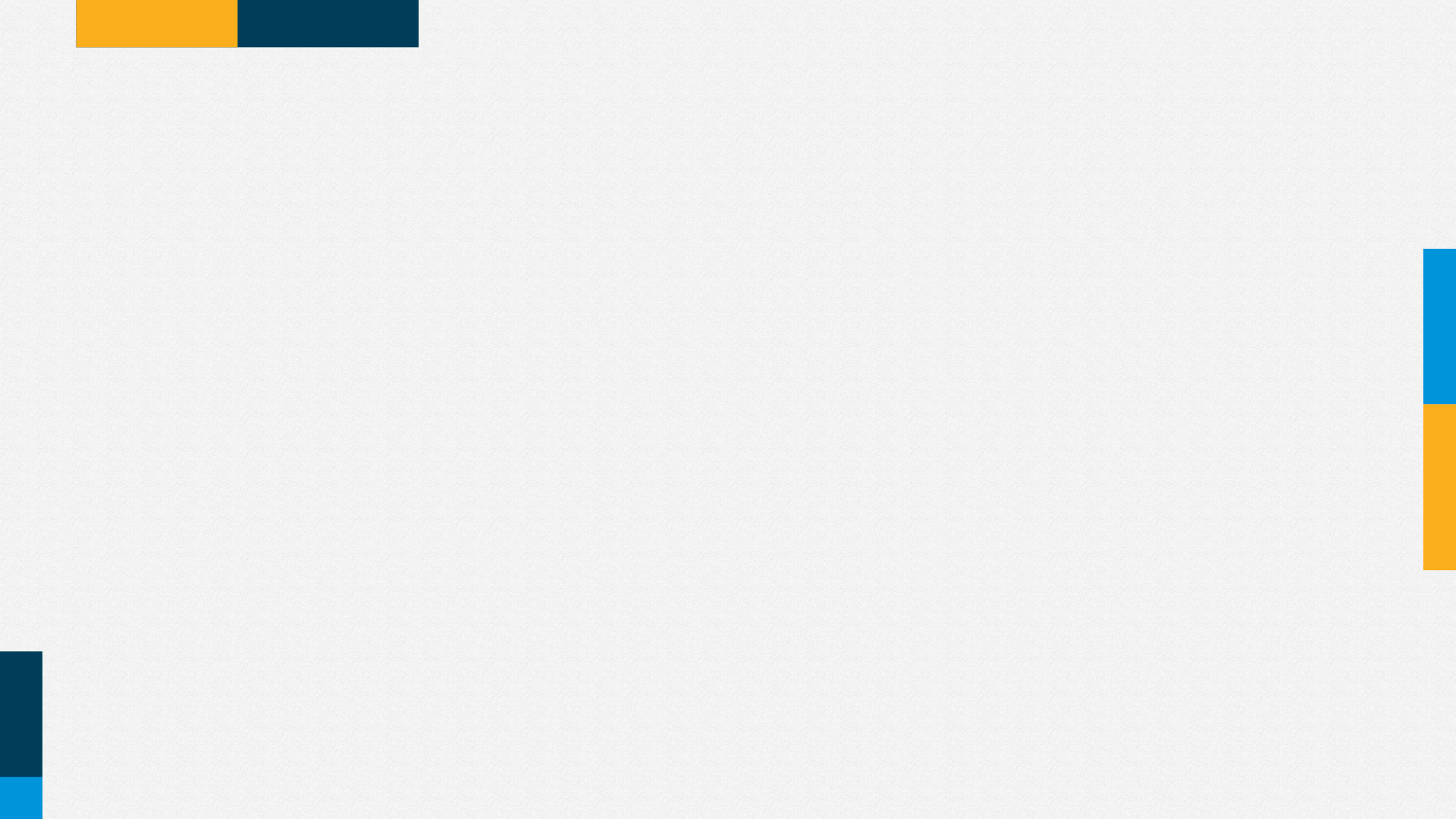 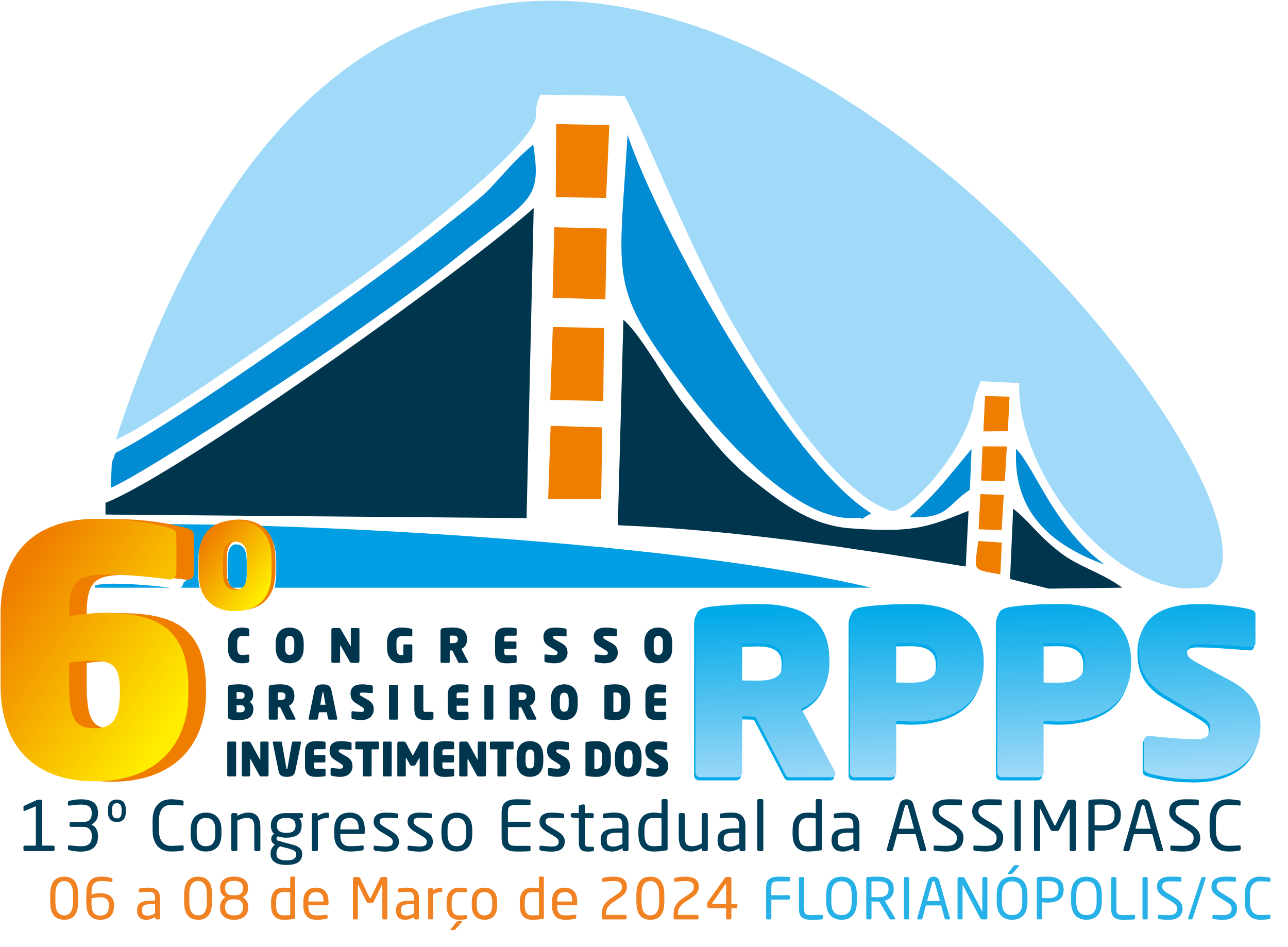 GESTÃO FoF - PORTO
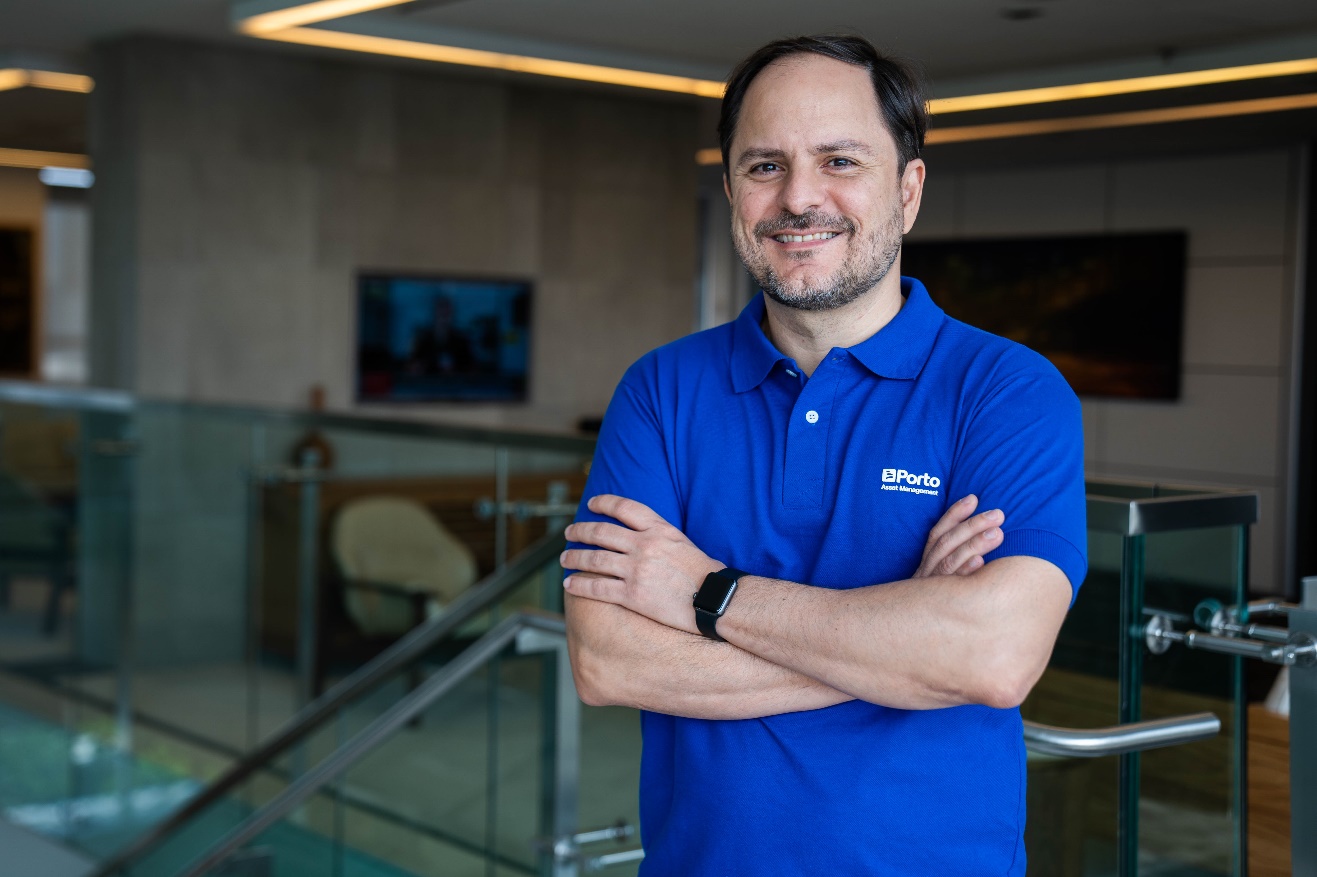 ALOCAÇÃO FIM
PORTO SEGURO ALOCAÇÃO FIC FIM

Fundo de Fundos Multimercado;
Resgate D32
Taxa administração 0,50%
100% das Reversões (rebates) a favor dos cotistas
NAVEGANTES FIA
PORTO NAVEGANTES FIA

Fundo de Fundos Renda Variável;
Resgate D32
Taxa administração 1,0%
Lançado em 31/01/2023
Diligência na aprovação de gestores e fundos
Posicionamento tático
Acesso à fundos mercado institucional
Diversificação em estratégias e gestores
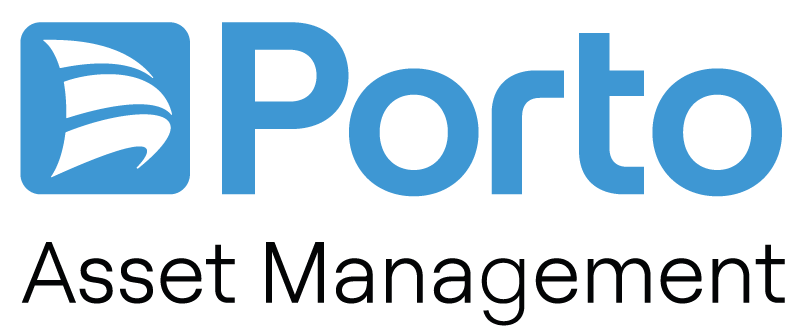 Paulo Nogueira, Gestor de FoF
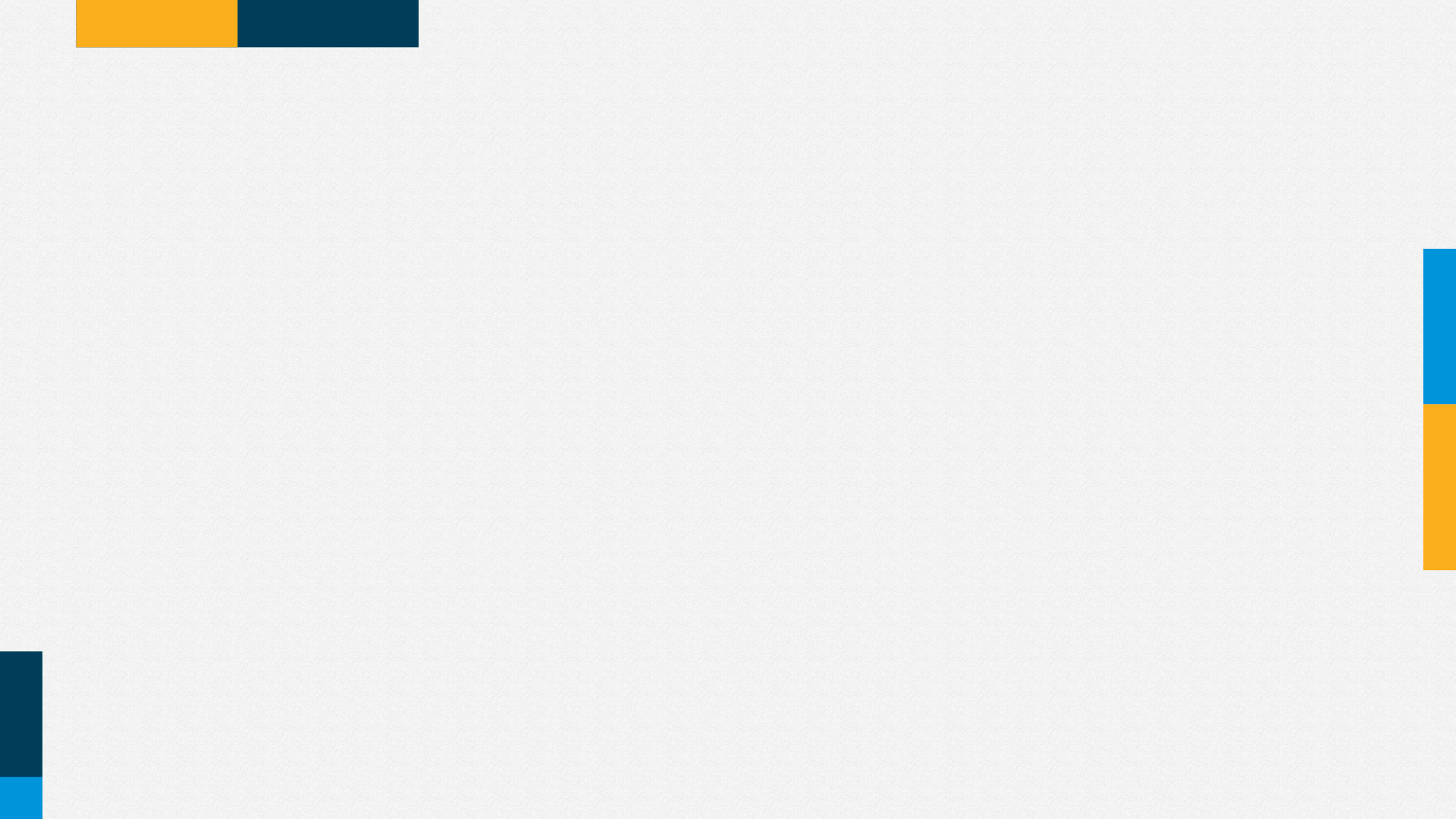 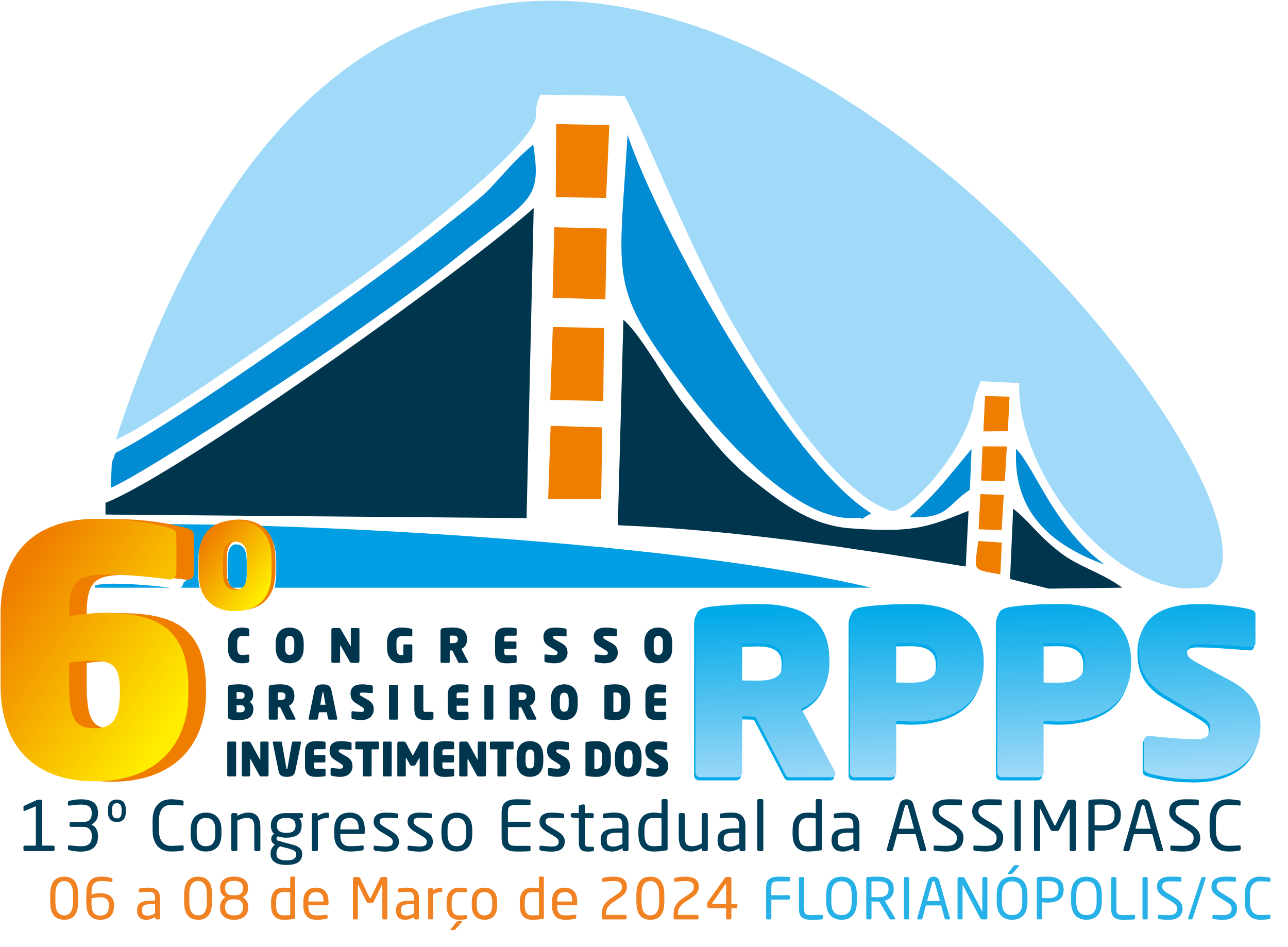 PROCESSO DE INVESTIMENTO
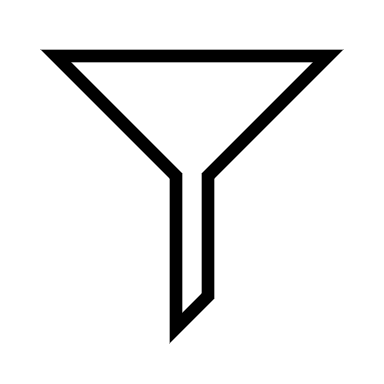 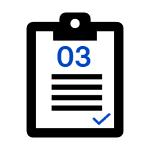 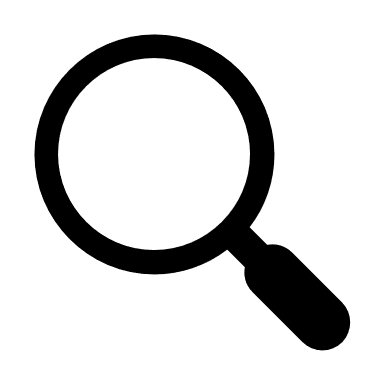 02
01
Filtros Quantitativos
Avaliação  Preliminar
Due Diligence
Agrupamento de fundos da mesma estratégia
  Avaliação de consistência dos resultados
  Mapeamento da evolução patrimonial dos fundos
Análise das características e atratividade da estratégia do fundo.
Contato inicial com a casa 
Referência do gestor
Análise e a avaliação
04
05
Construção da Carteira
Aprovação em Comitê
Combinação de estratégias com o objetivo de diversificação de risco
Validação da carteira através do estudo da relação risco/retorno
Adequação dos parâmetros
A aprovação de fundos passa pelo comitê que é formado por diferentes áreas da Gestora, sendo que alguns dos integrantes respondem diretamente à matriz.
Defesa da casa/fundo de investimento, feedback de toda a equipe apoiando ou minando o investimento.
Aprovação ou rejeição do investimento
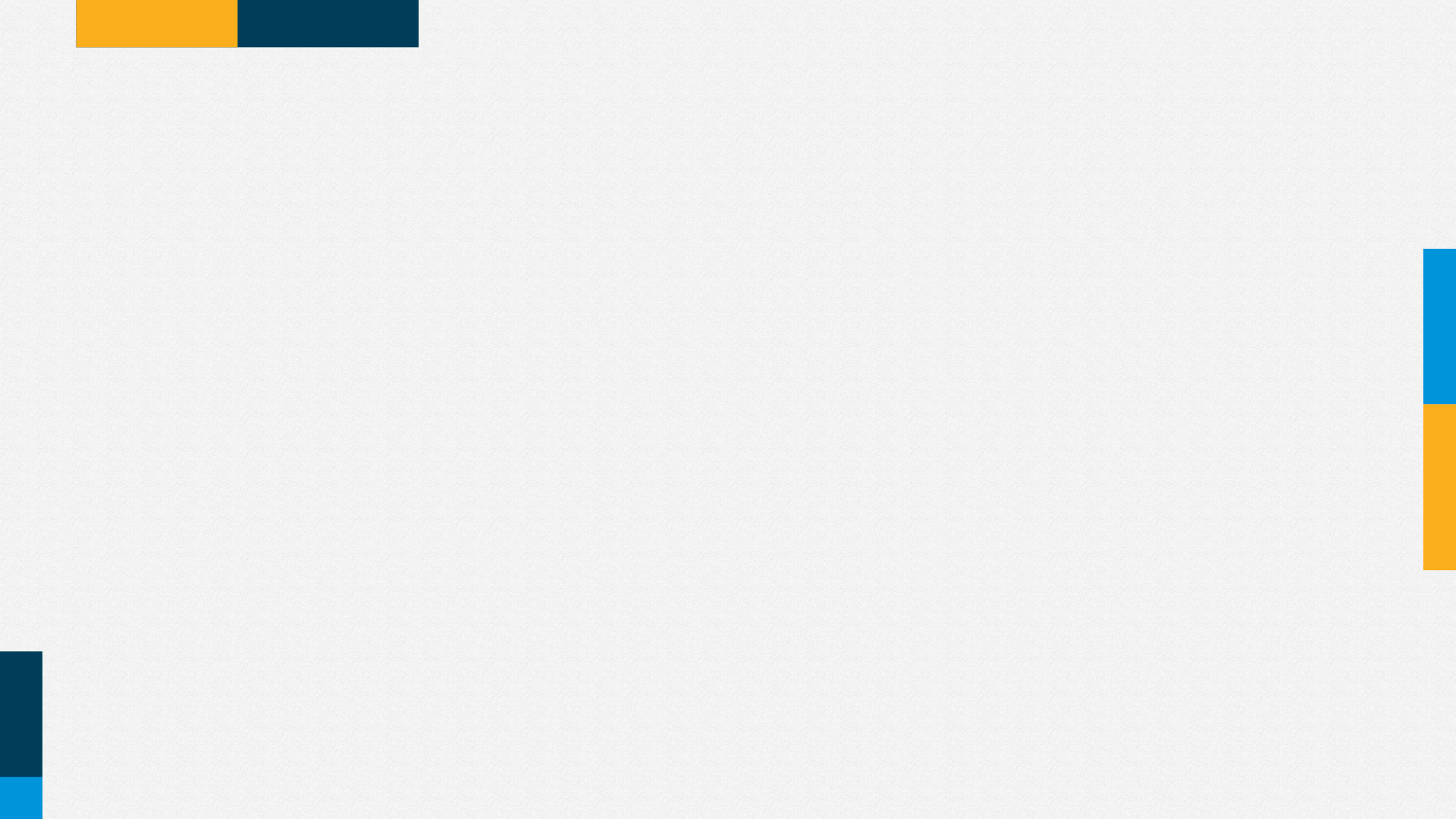 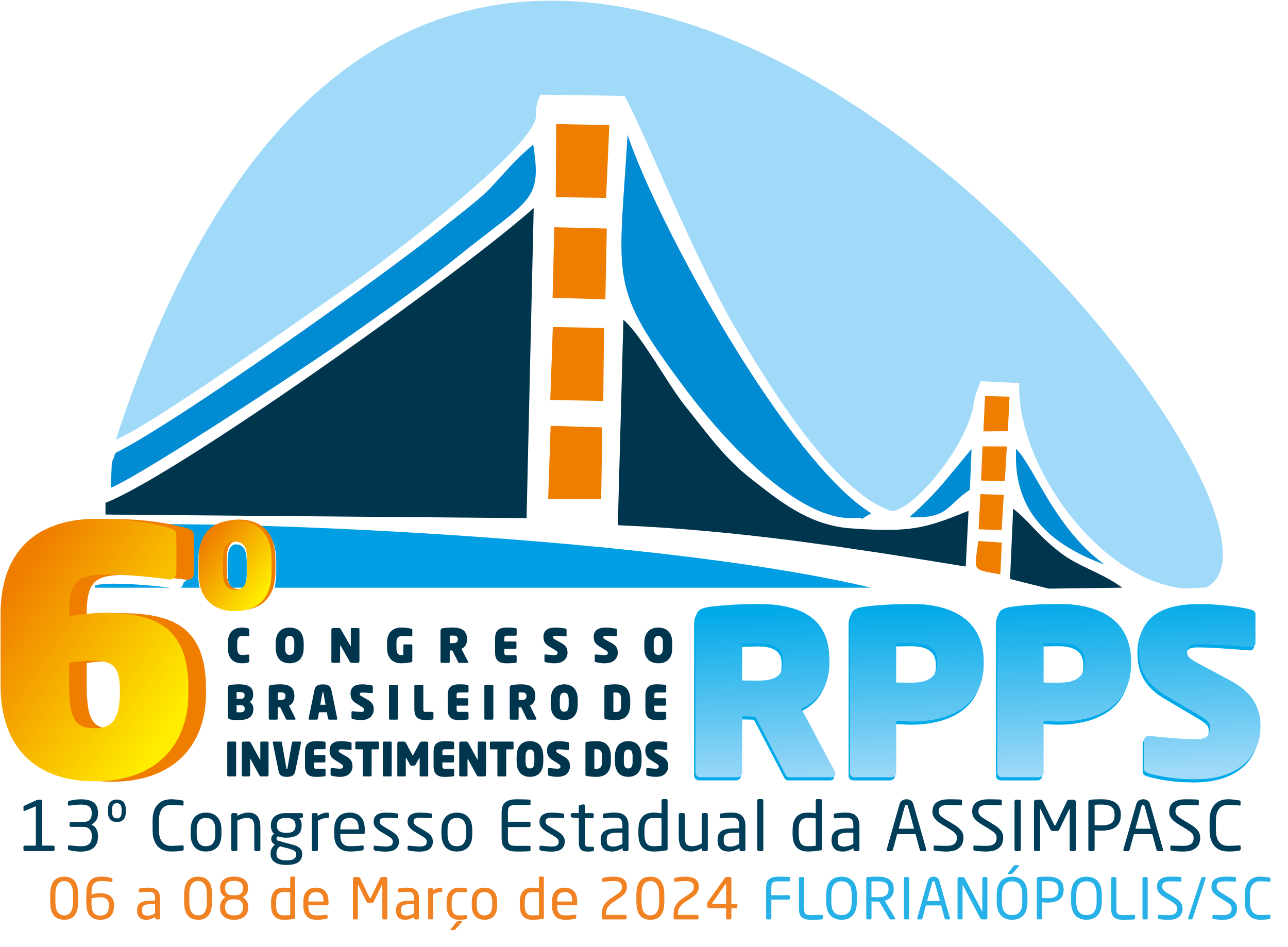 DUE DILLIGENCE
Tópicos relacionados à Gestora / Pessoas

Avaliação do histórico dos sócios da Gestora
Gestão do Negócio 
Alinhamento de Interesses dos sócios, gestores e analistas Seniores
Filosofia e  Processo de Investimentos
Equipe de gestão 
Transparência
Gestão de Risco – modelos e ferramentas empregadas
Gerenciamento da Liquidez
Consistência da gestora
Tópicos relacionados aos fundos / estratégias

Qualidade da Estratégia – Subdividida em 14 pontos
Portfolio Fit  - complementaridade com o portfolio total de investimentos
Histórico do Fundo / estratégia
Comportamento em momentos de Stress e Fatores incomuns
Estrutura dos Fundos,  dados operacionais
Posições Atuais  - Subdividido em 3 itens 
Análise de Risco (7 critérios/itens)
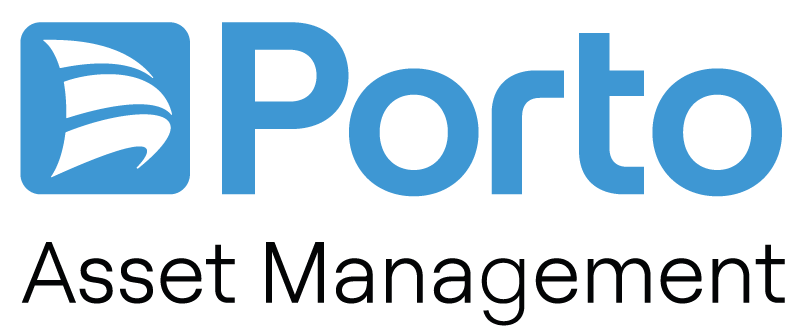 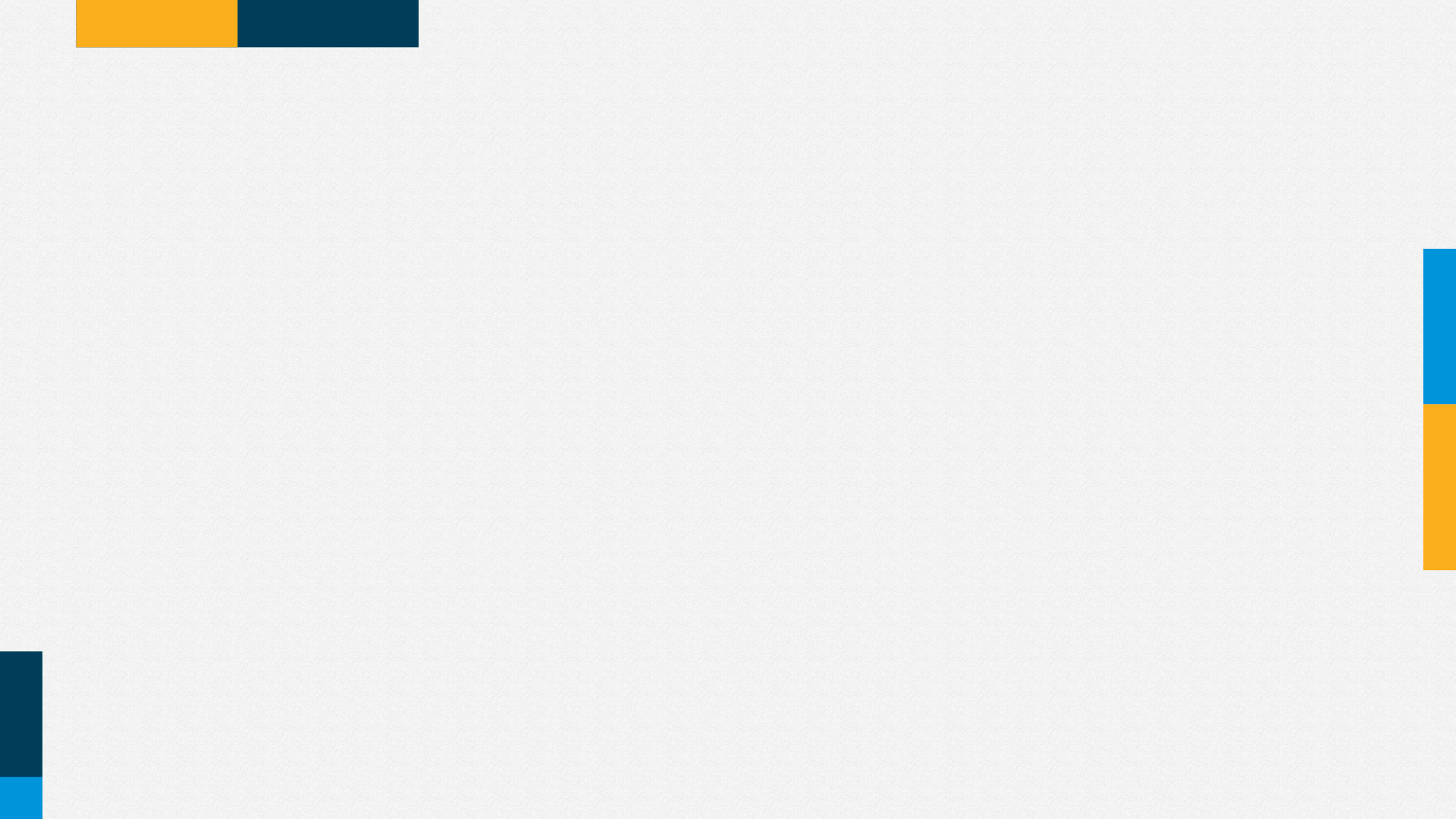 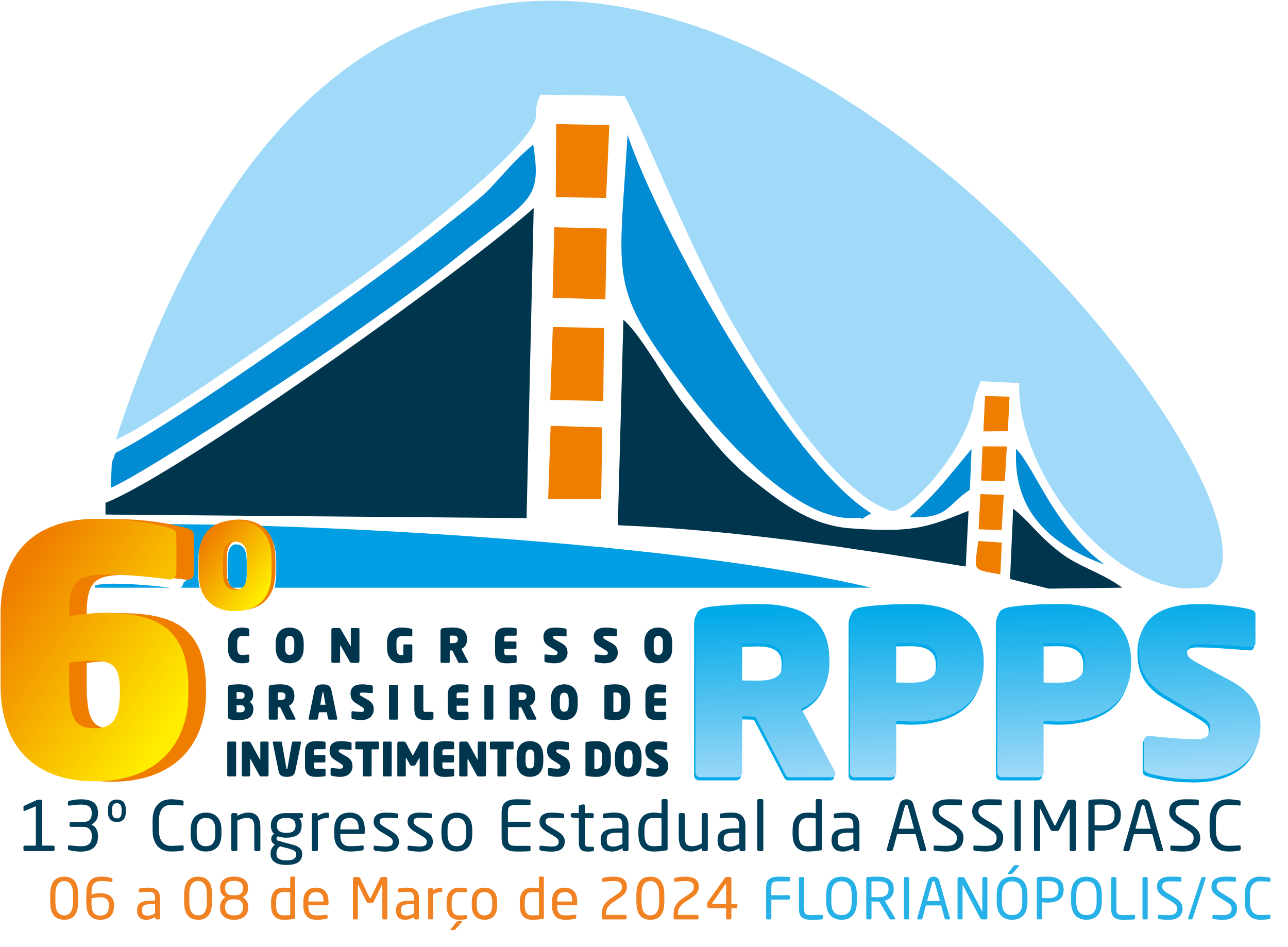 DESINVESTIMENTO
Quantitativo
Qualitativo
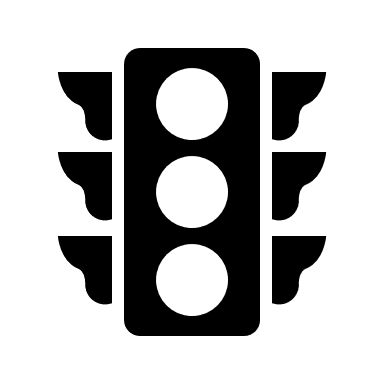 Mudanças de equipe;
Mídia negativa com impacto para o business (avaliar)
Descontinuidade de alguma área de negócios do grupo
Mudanças societárias
Ganho ou perdas com justificativas incoerentes;
Mau posicionamento em relação aos concorrentes por período prolongado.
Problemas operacionais recorrentes
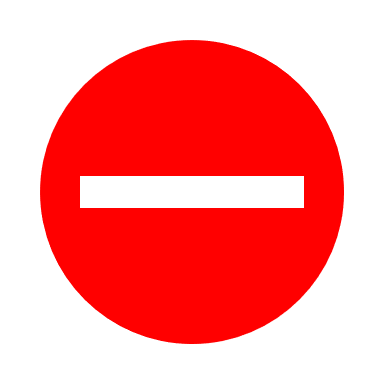 Saída de Key People ou alteração societária com impacto no business
Pesquisas reputacionais negativas para processos judiciais julgados em definitivo;
Falhas operacionais graves com impacto nos produtos
Resultado insuficiente (24 e/ou 36), com baixa perspectiva de recuperação;
Desinvestimento na estratégia
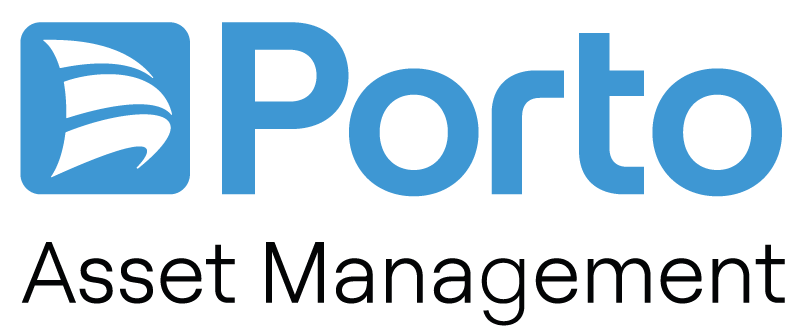 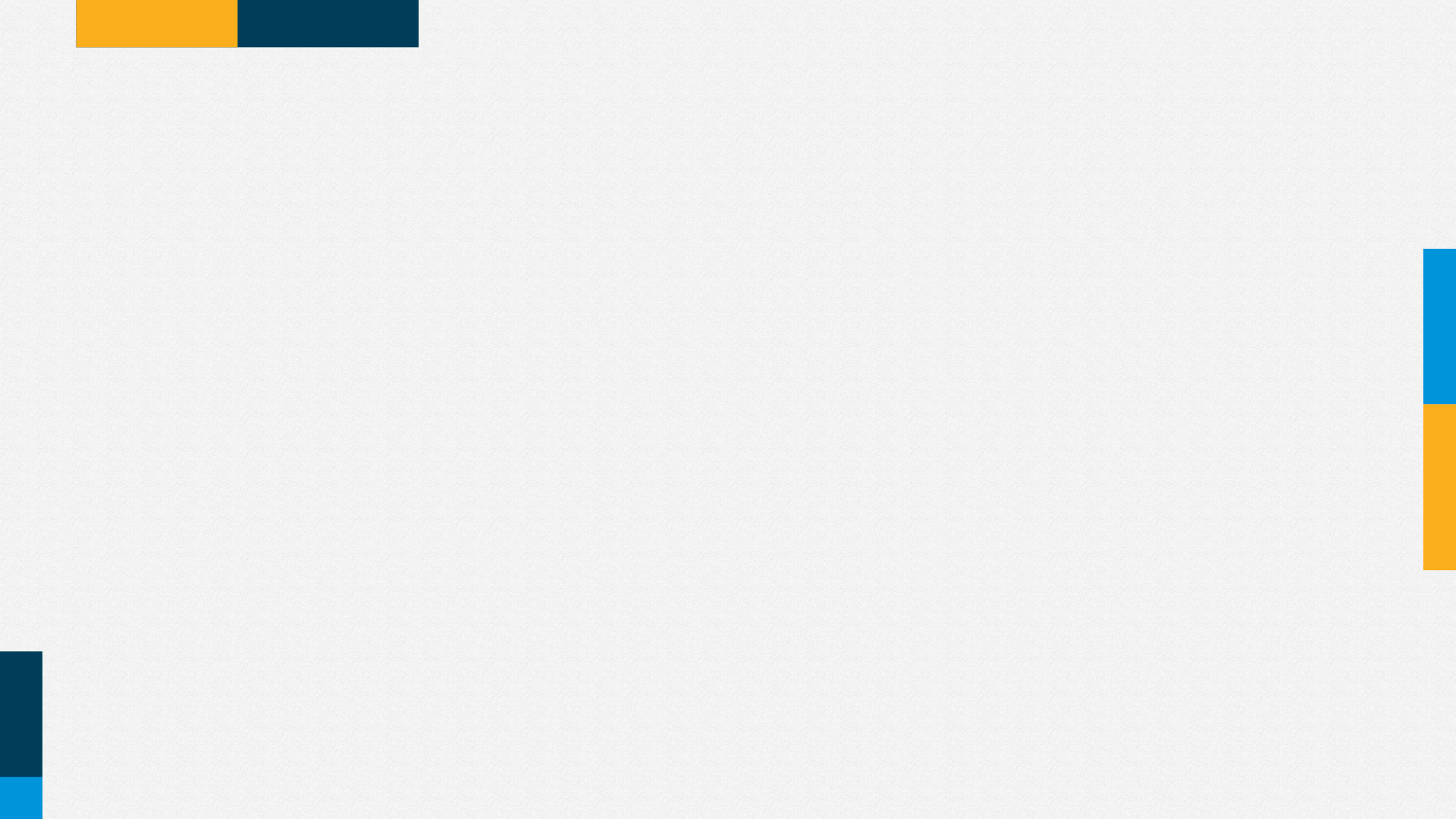 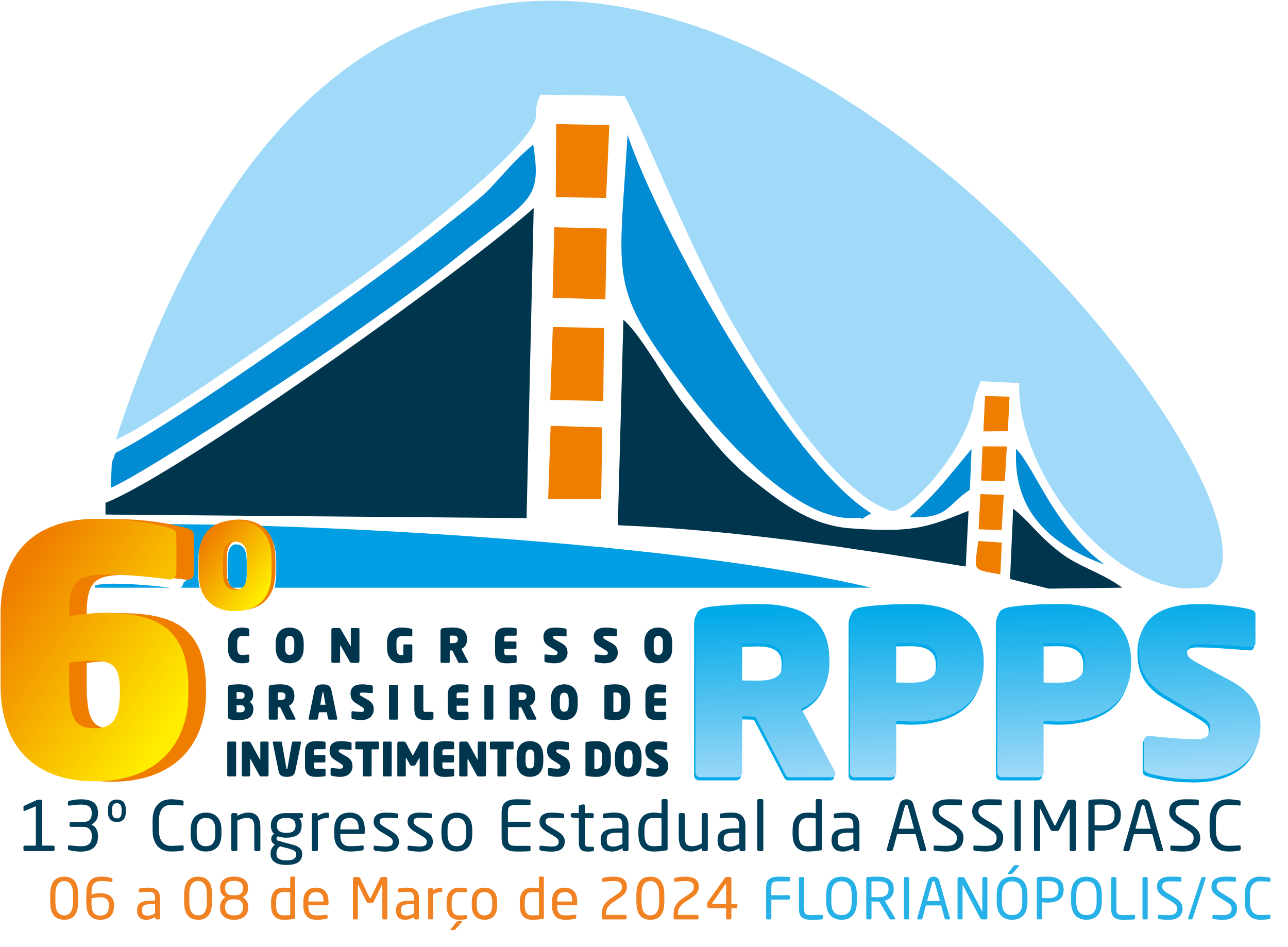 PORTO NAVEGANTES
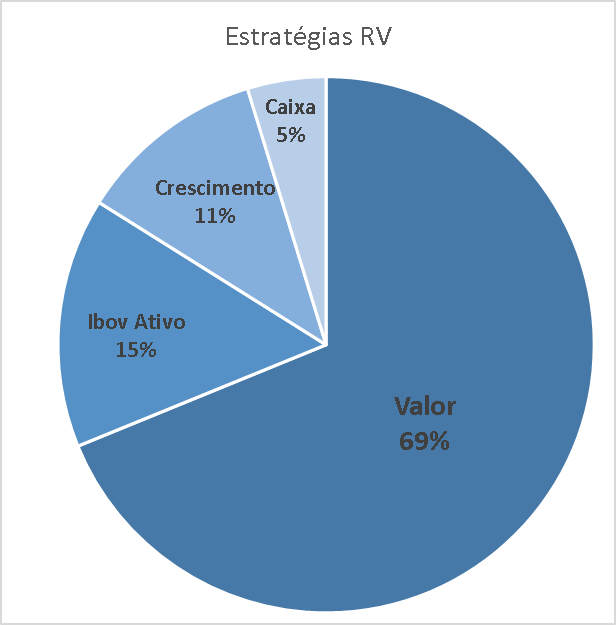 10 Gestores / fundos, 3 estratégias

Posições atuais entre 4,4% e 11,4%
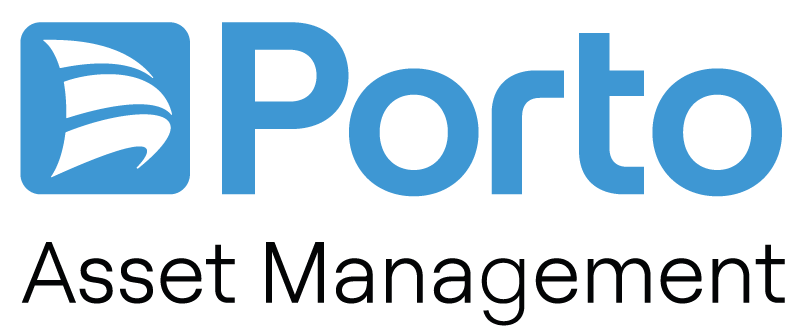 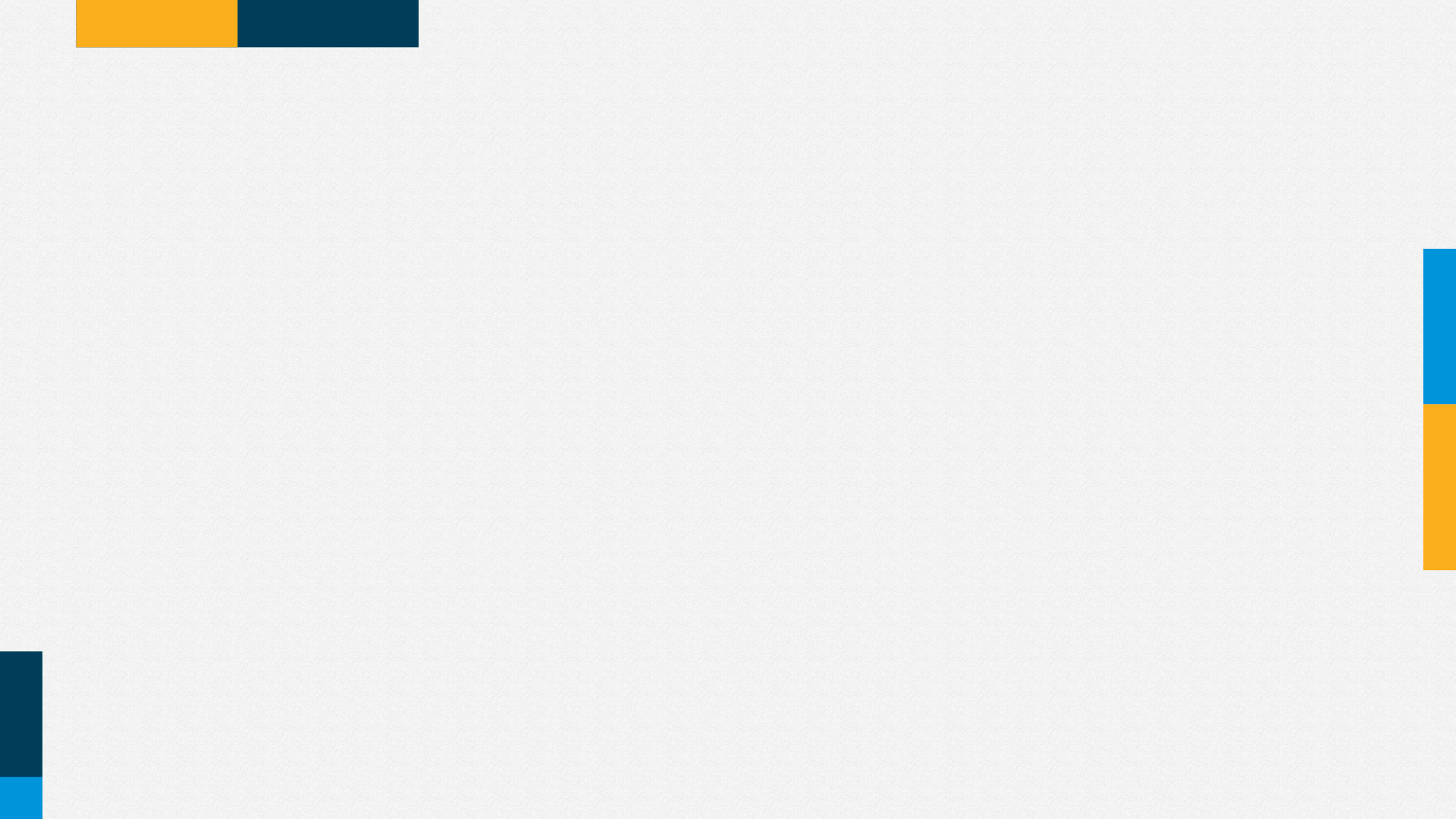 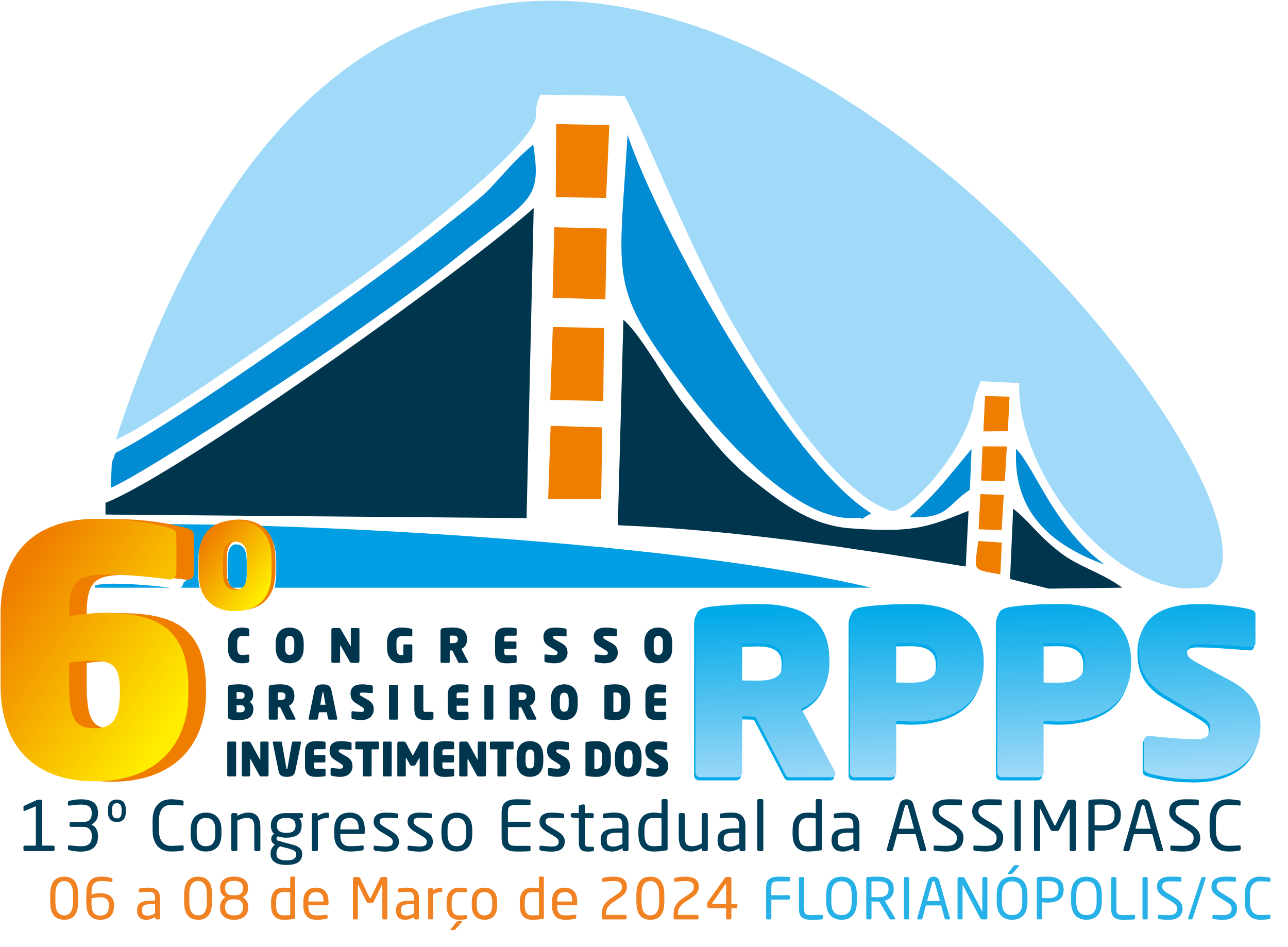 Encontre  todos os nossos materiais no LinkedIn e aproveite para ficar por dentro do cenário econômico nacional e global.
Conecte-se conosco!
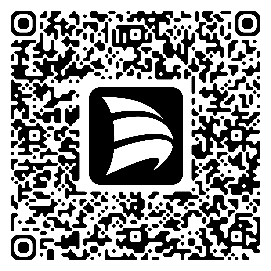 Obrigado !
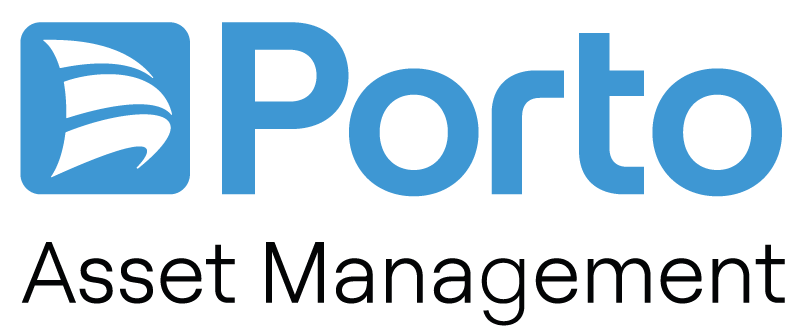 Escaneie o QR Code abaixo para se juntar à nossa rede!
Daniel Varajão, Msc - CFP ®

11 97277-9404
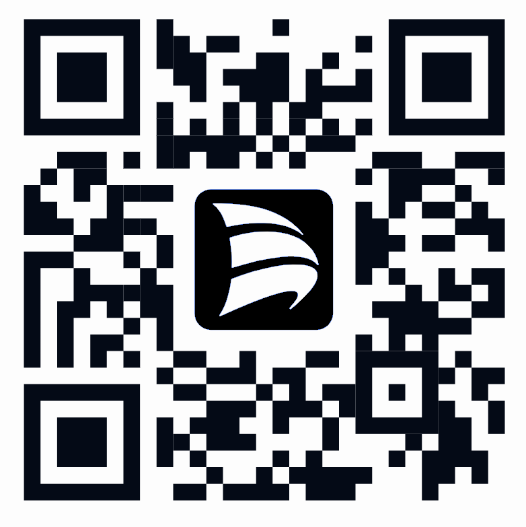